Животный мир Ростовской области
Степная фауна
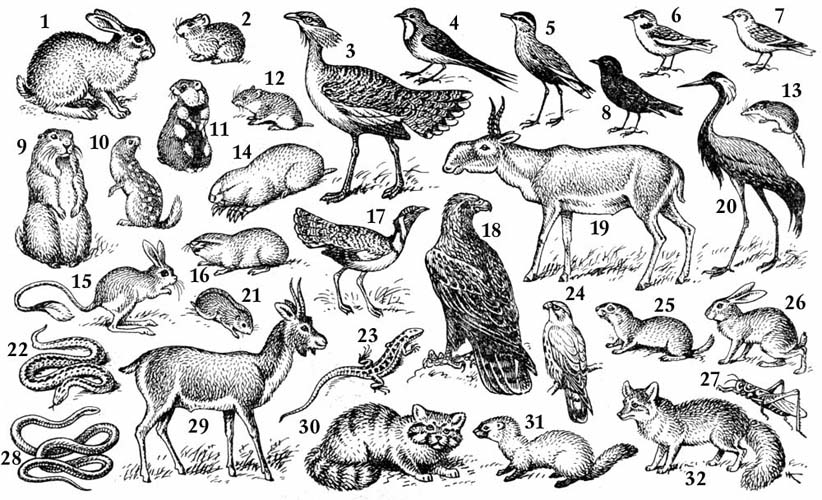 Европейские животные
Виды Арало-Каспийсого бассейна
Территория Ростовской области населена разными животными. На видовой состав животного мира большое влияние оказывает географическое положение Ростовской области. Соседство с лесостепными и полупустынными территориями обеспечивает присутствие на территории Ростовской области животных перечисленных зон. Например, на севере области - оленей и косуль, а на юго-востоке - корсака и ушастого ежа.
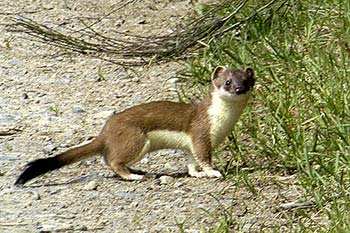 Млекопитающие (70 видов)
Грызуны  (29 видов)
Хищные  (12 видов)
Насекомоядные  (9 видов)
Рукокрылые  (9 видов)
Копытные  (4 вида)
Самым многочисленным отрядом млекопитающих являются грызуны –сурки, суслики, тушканчики, мышовки, мыши, полевки, слепушонки.
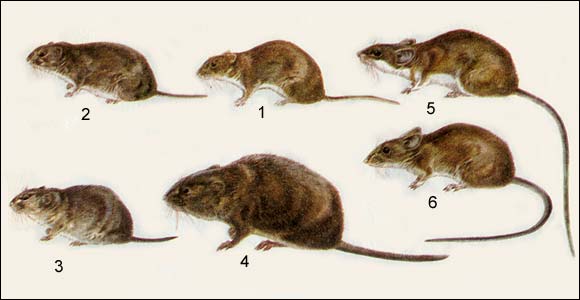 Тушканчик
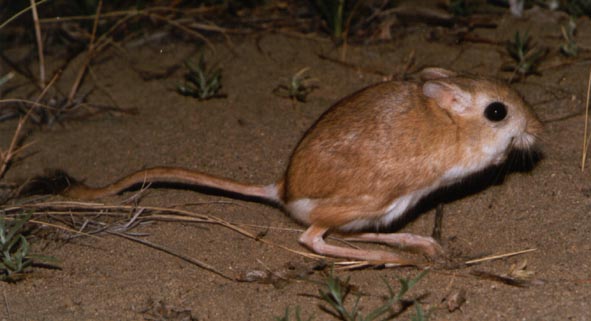 Суслик
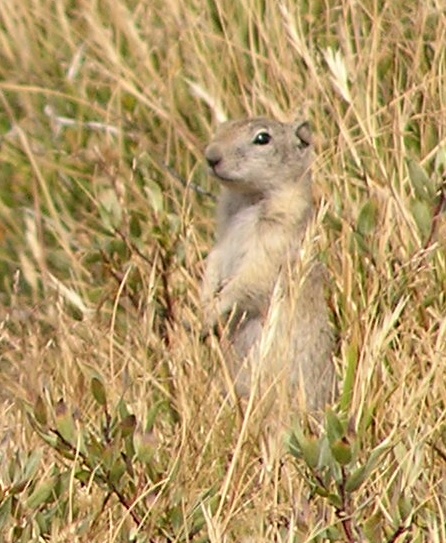 Суслик
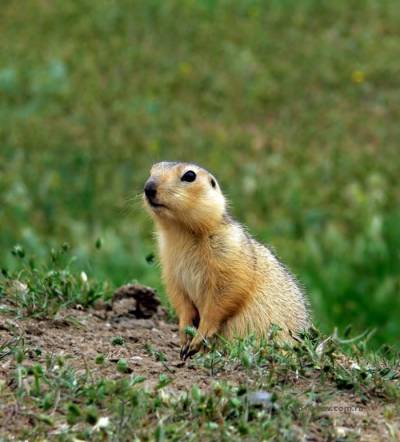 Сурки
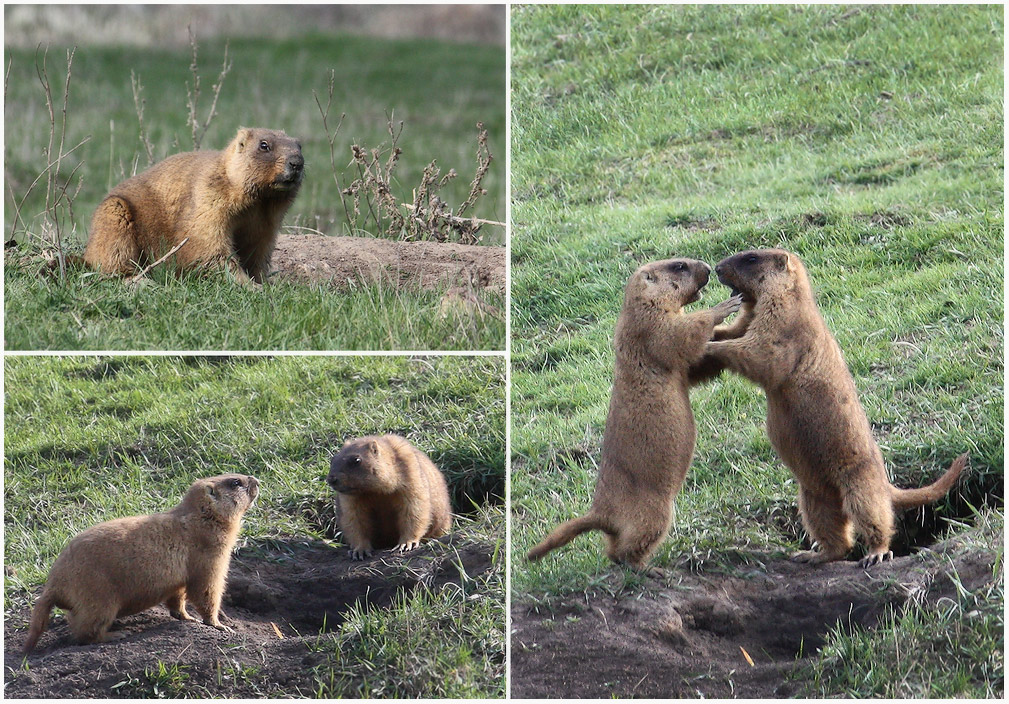 Слепыш
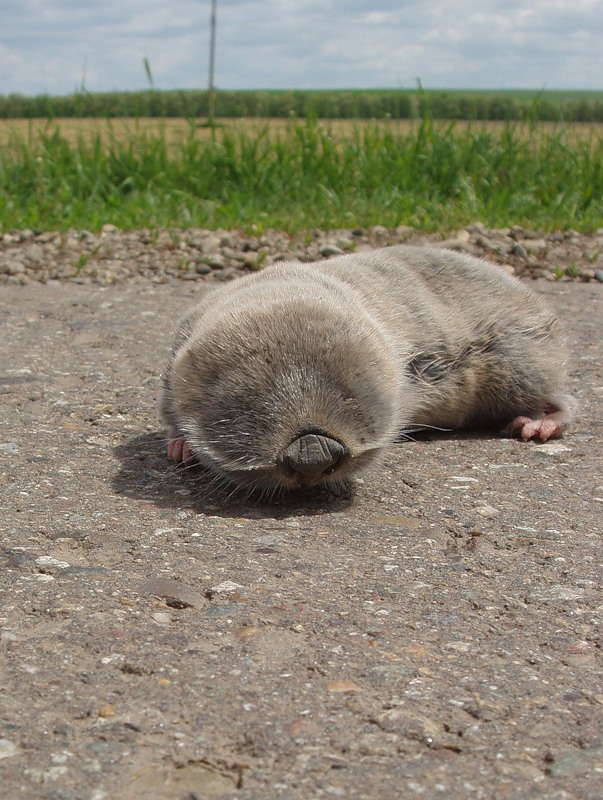 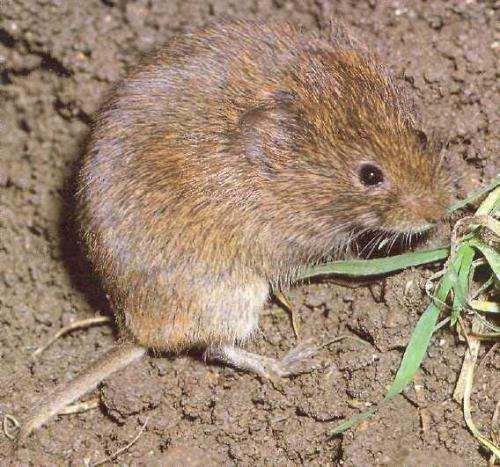 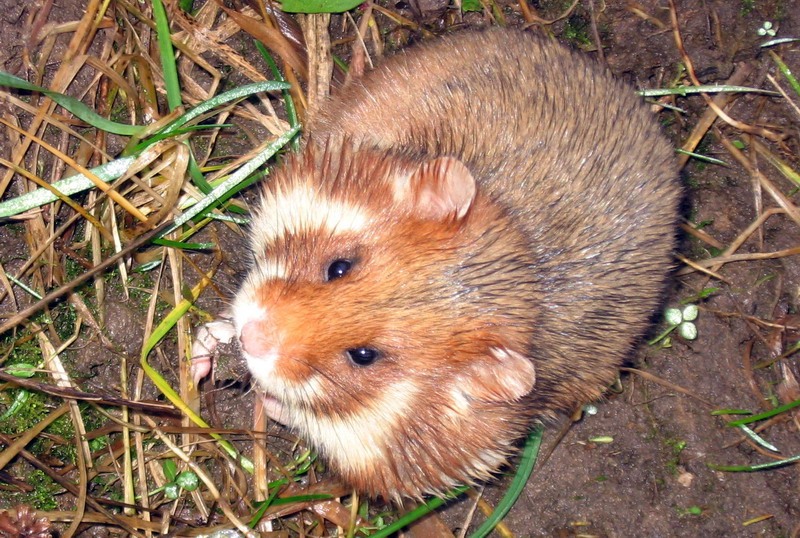 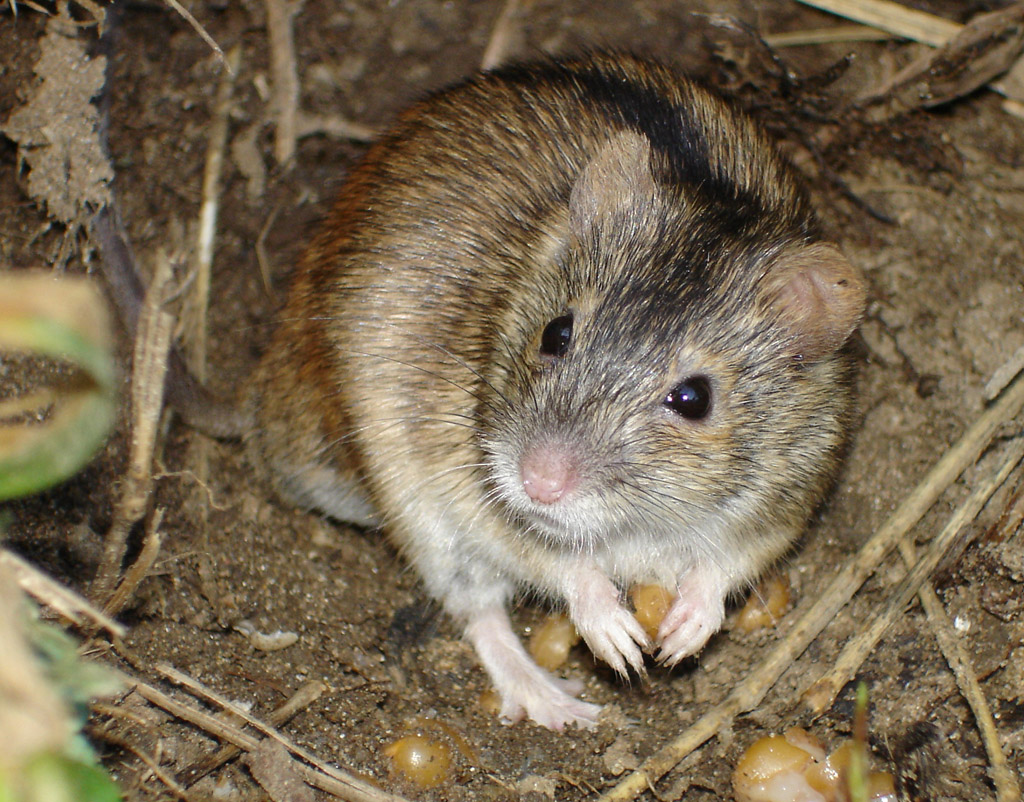 КопытныеИз копытных охраняются все. Кабан, лось, олень благородный, косуля. Все эти животные обитают на территории охотничьих заказников Ростовской области. Охота на них запрещена. Лишь изредка, для регулирования численности животных, разрешается их отстрел. Но только при наличии лицензии. На кабана в отдельные годы охота разрешается. Однако тоже, лишь при наличии лицензии.
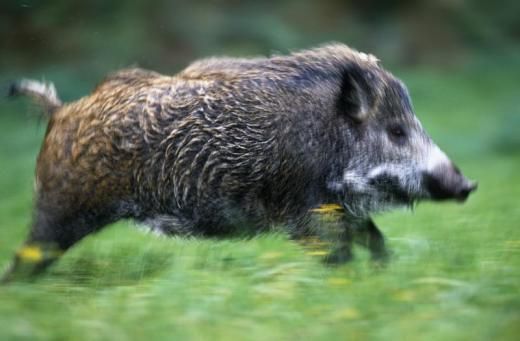 Кабан
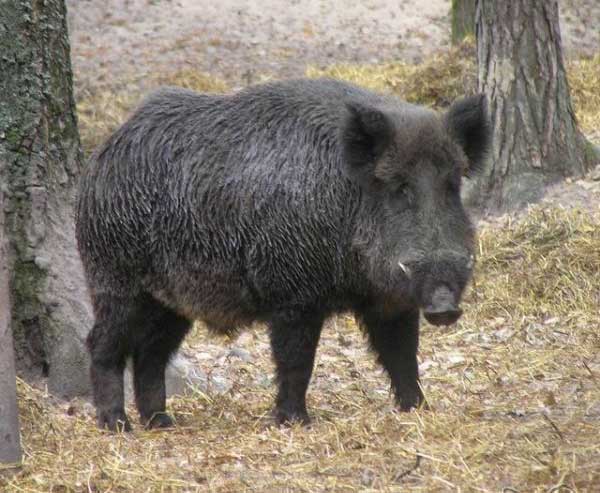 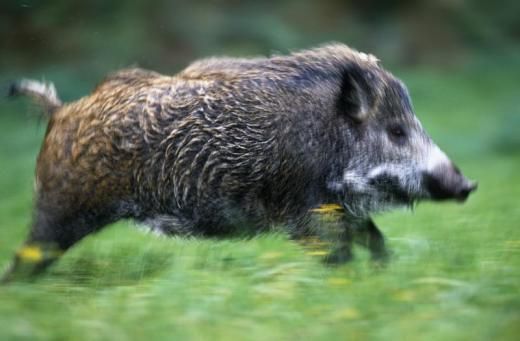 Лось
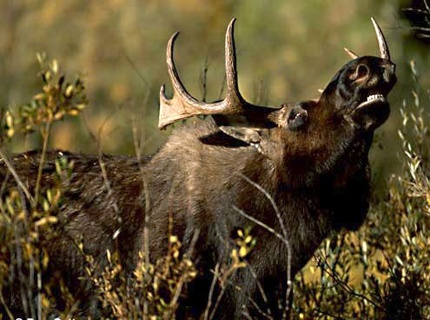 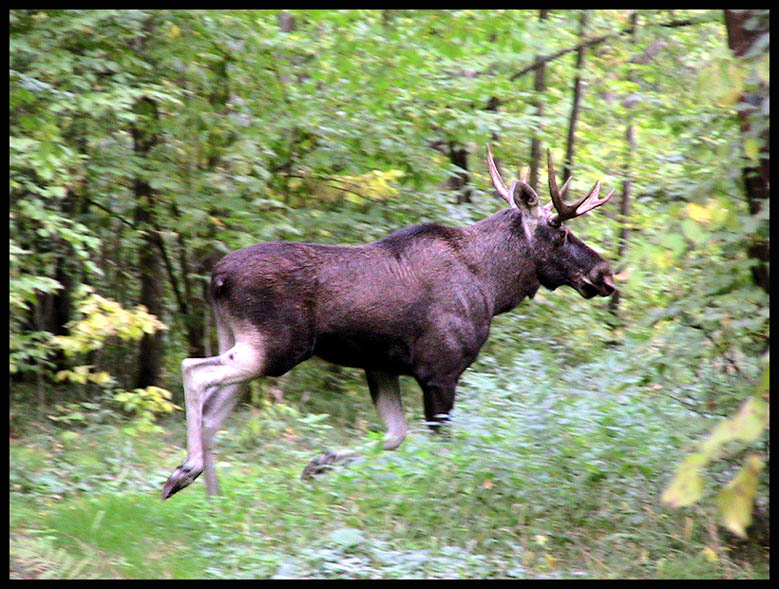 Косуля
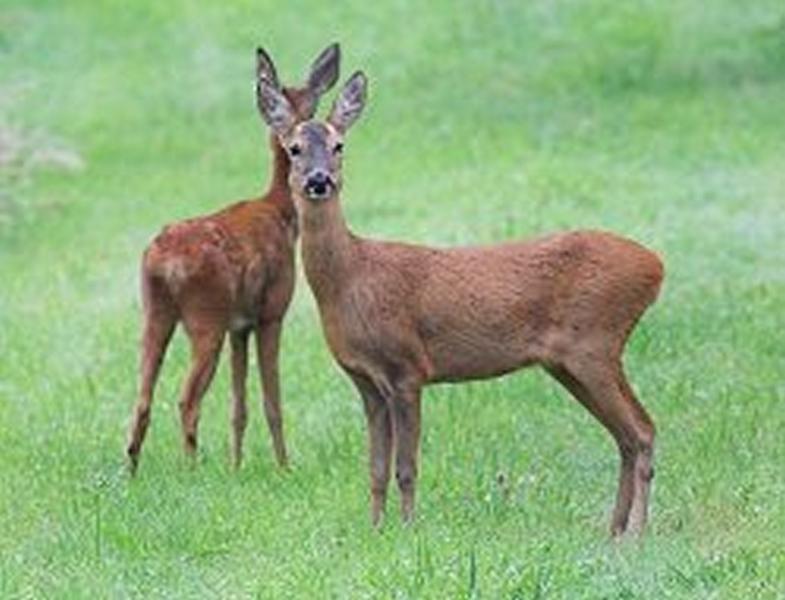 Отряд Хищные
Представитель семейства псовых, корсак.
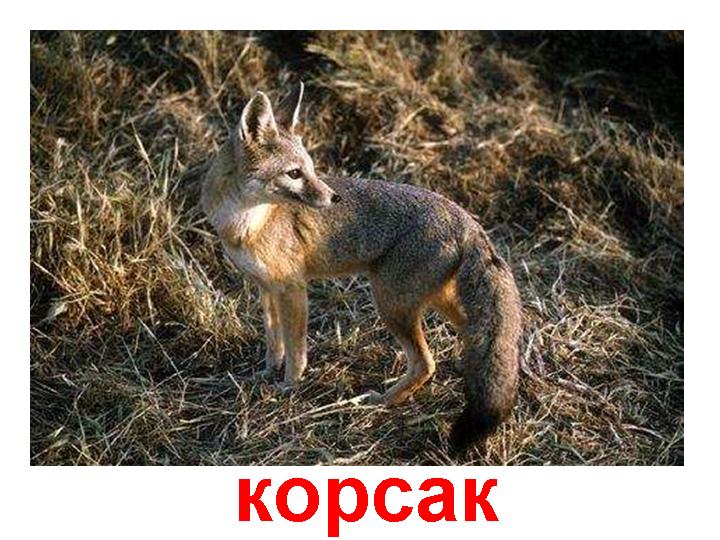 ВолкУчёту и регулированию поголовья волка на
 территории Ростовской
 области придаётся большое значение. 
Эти действия необходимы для сохранения 
копытных животных на территории области. 
Ареал распространения волка на территории
 Ростовской области достаточно большой.
 Не имея конкурентов и врагов, волк быстро
 размножается, захватывая всё новые и 
новые места для своего обитания.
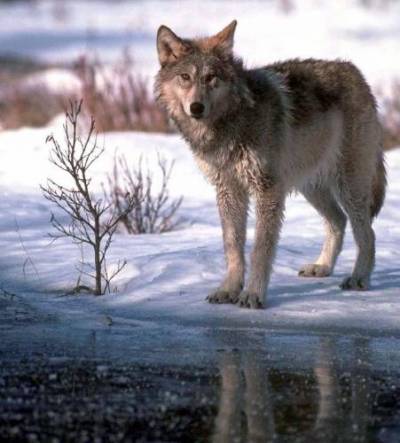 Такое сильное, умное животное, как волк способно нанести значительный урон численности охраняемых животных. Борьба с волком является одной из охранных мер.
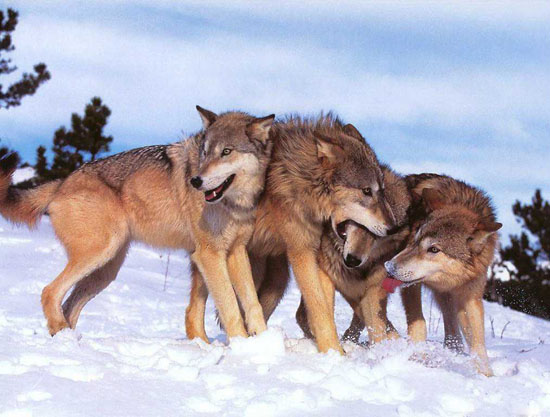 Енотовидная собака
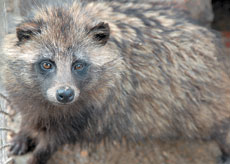 Енотовидная собака
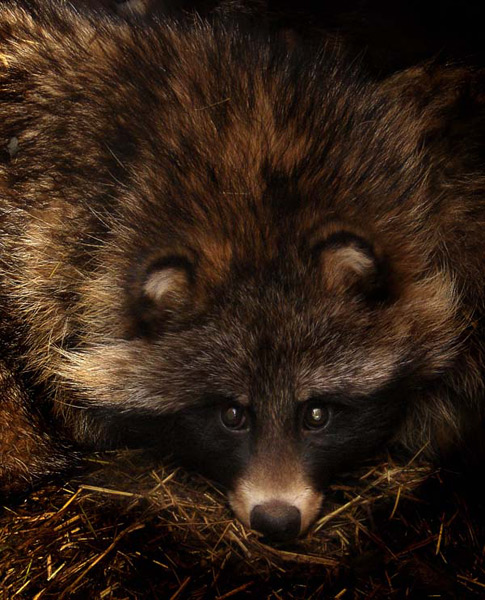 В настоящее время енотовидная собака 
довольно часто встречается.
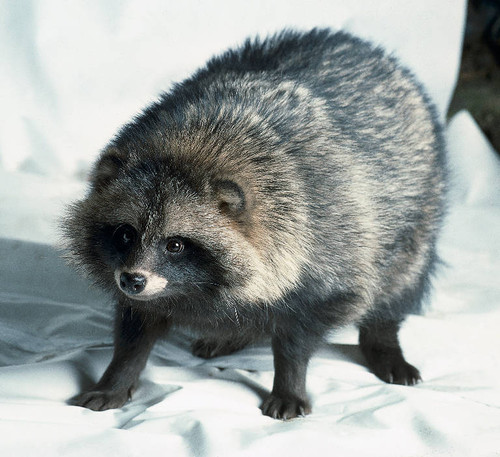 Хорек
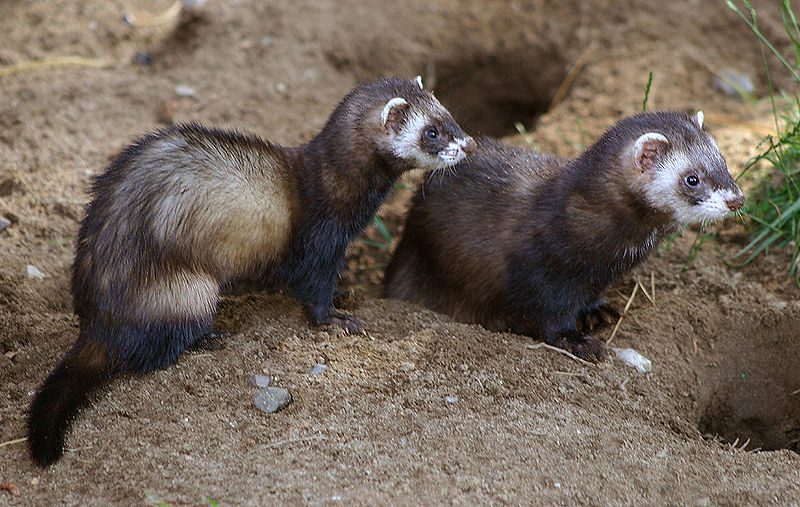 Лисица
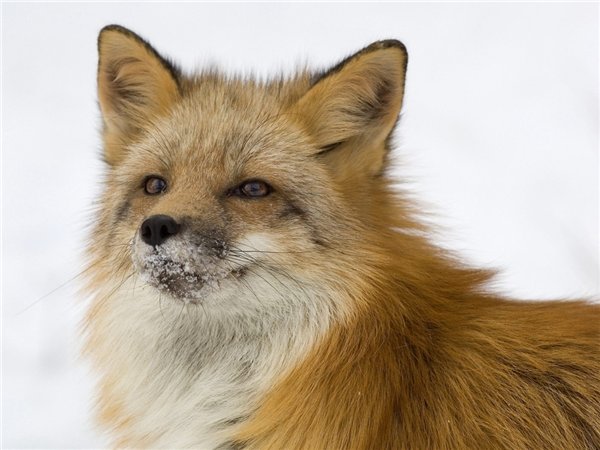 Перевязка
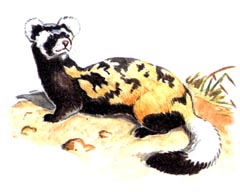 Перевязка южнорусская 
занесена в Красную книгу
 России. Животное находится
 на грани исчезновения.
Ласка
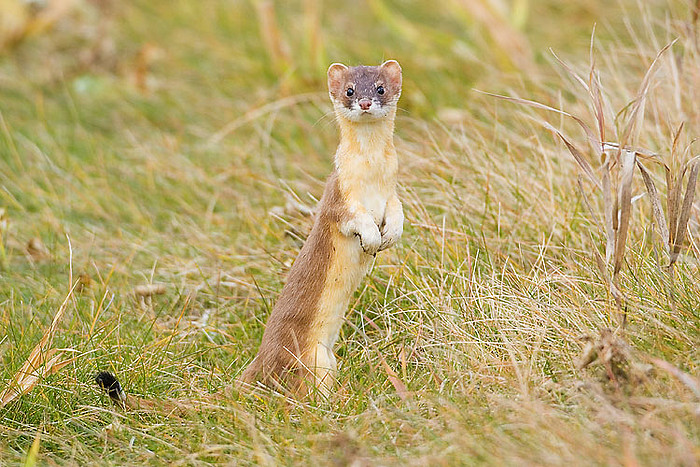 Выдра
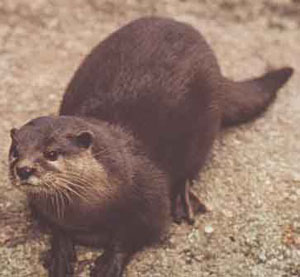 Горностай      Барсук
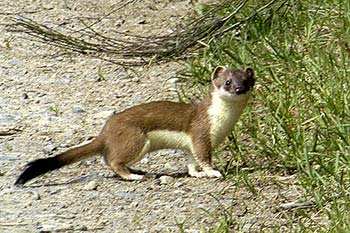 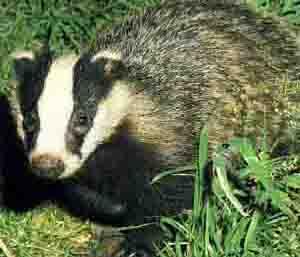 Зайцеобразные: Заяц - русак
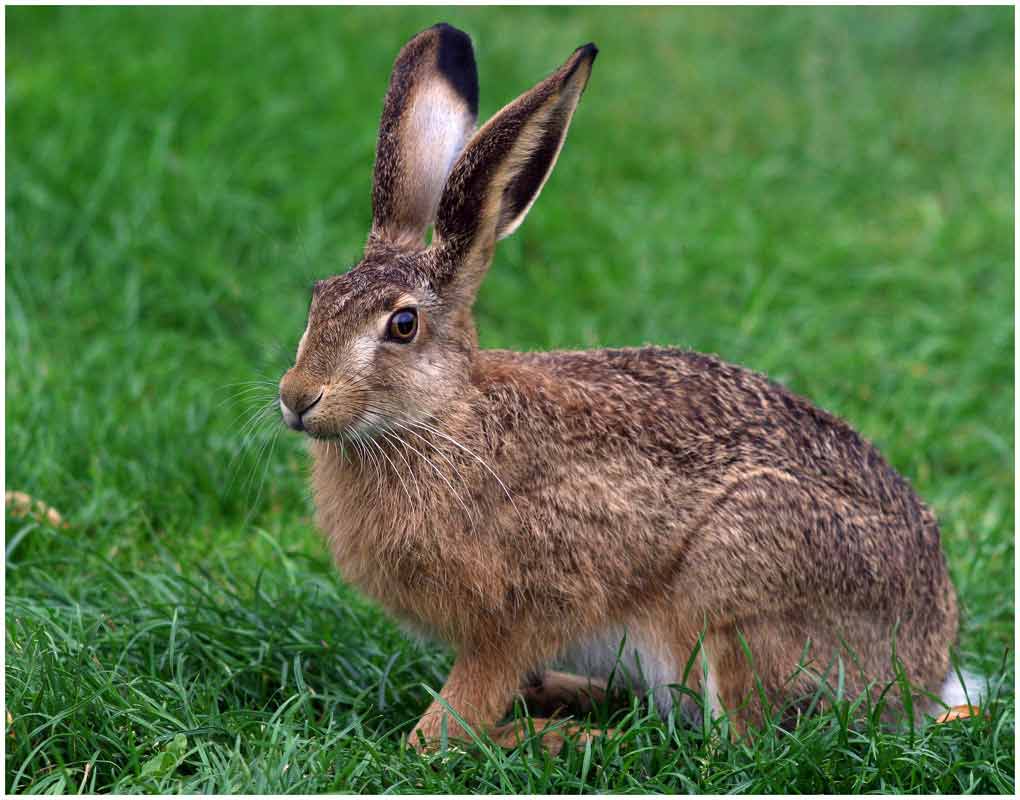 Отряд 
Насекомоядные
Еж
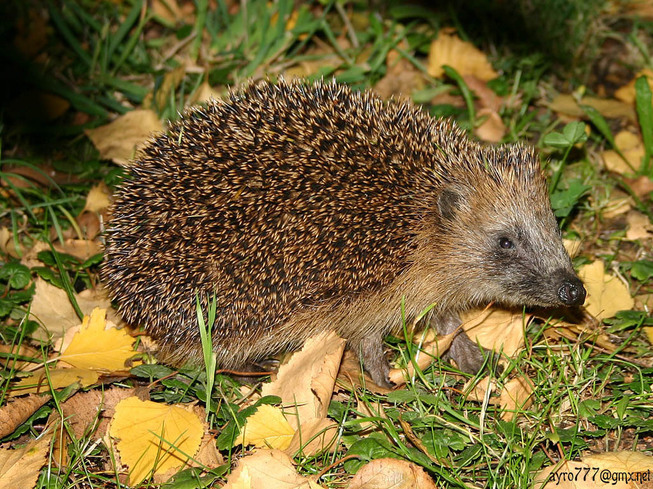 Ушастый еж
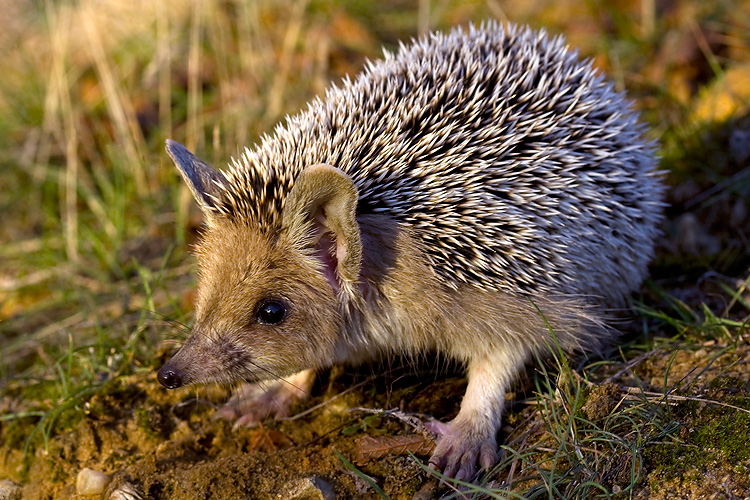 Крот
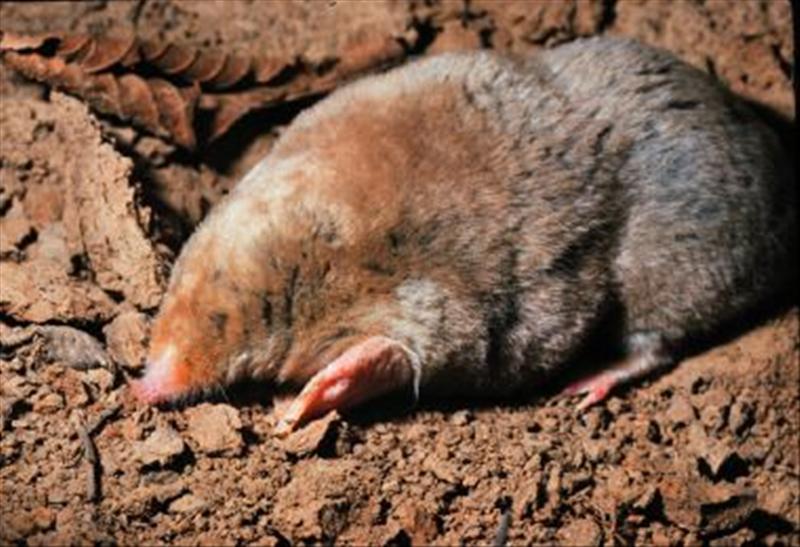 Бурозубка
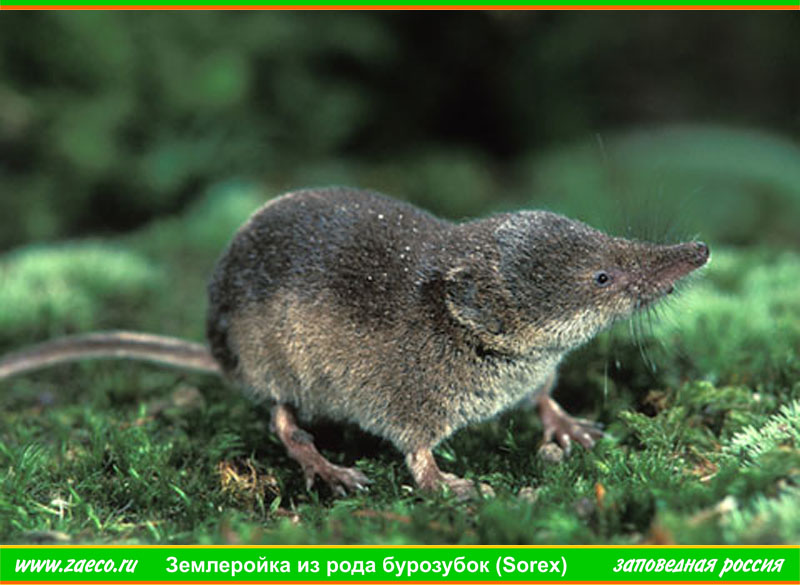 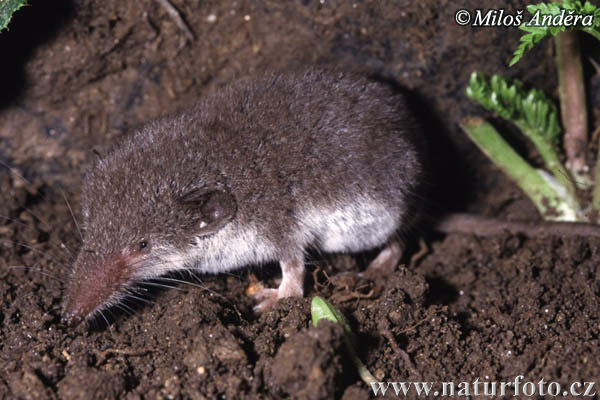 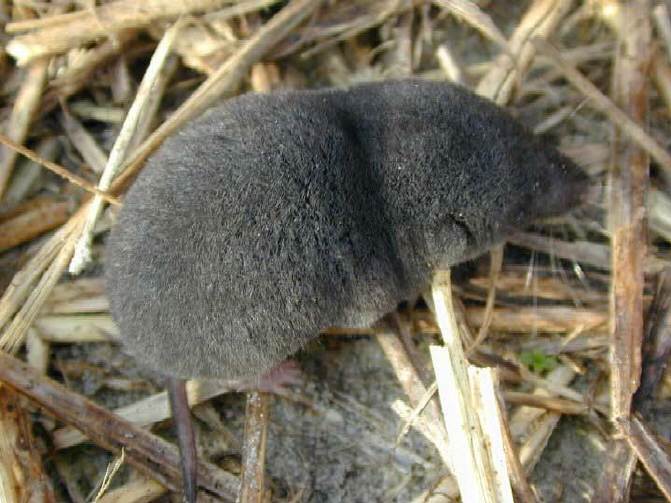 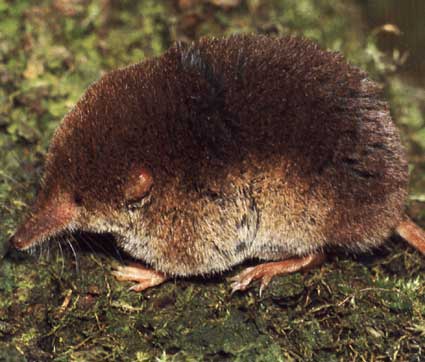 Выхухоль
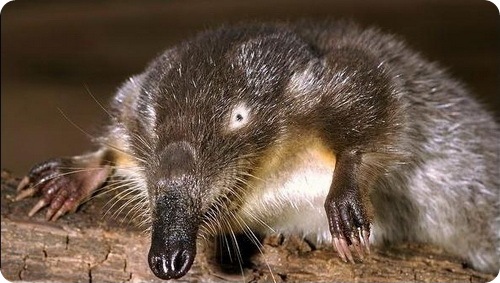 Околоводная фауна
Ондатра
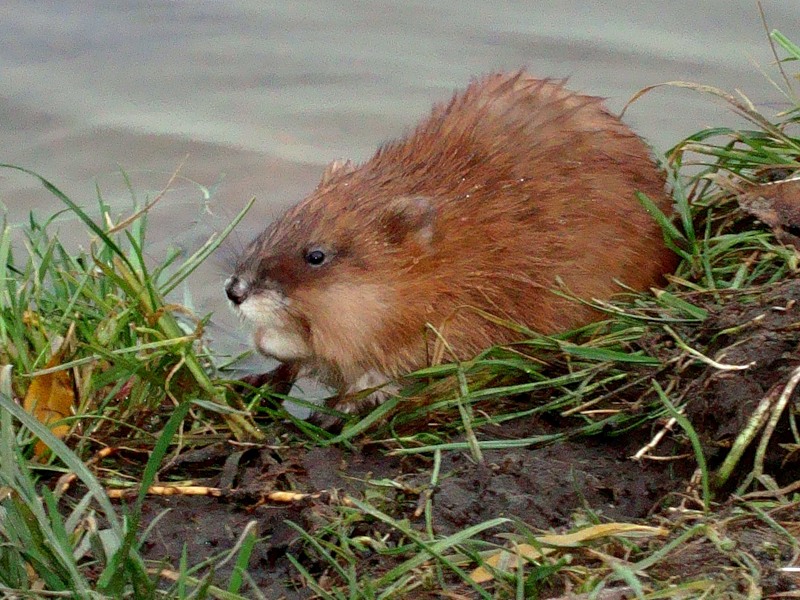 Класс
Пресмыкающиеся
(14 видов)
Ужи, полозы, медянки, 
гадюки, ящерицы.
Степная гадюка
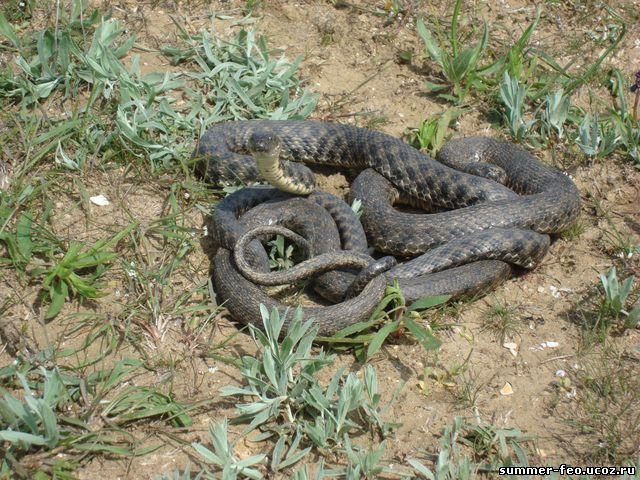 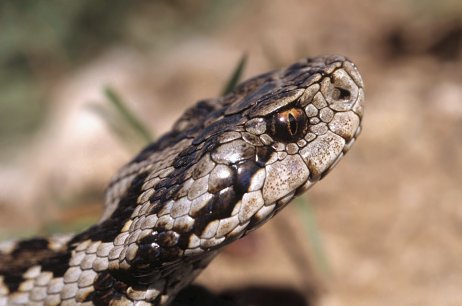 Уж
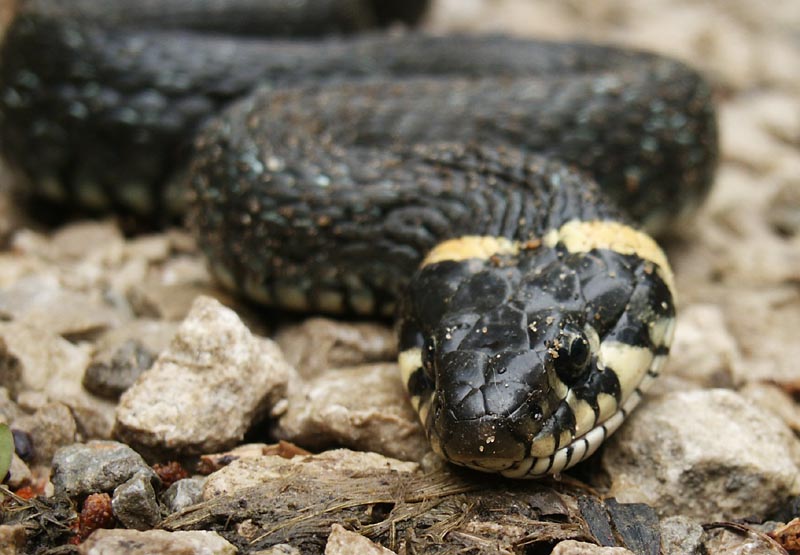 Класс Птиц
- очень разнообразен;
 отряд воробьиных  (49 видов)
 отряд ржанкообразных (15 видов)
 отряд соколообразных (14 видов)
  отряд гусеобразных (12 видов)
  отряд аистообразных ( 10 видов)
  отряд журавлеобразных (7 видов)
  отряд голубеобразных (3 вида)
  отряд курообразных (1 вид)
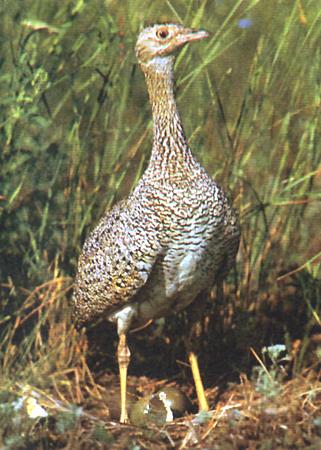 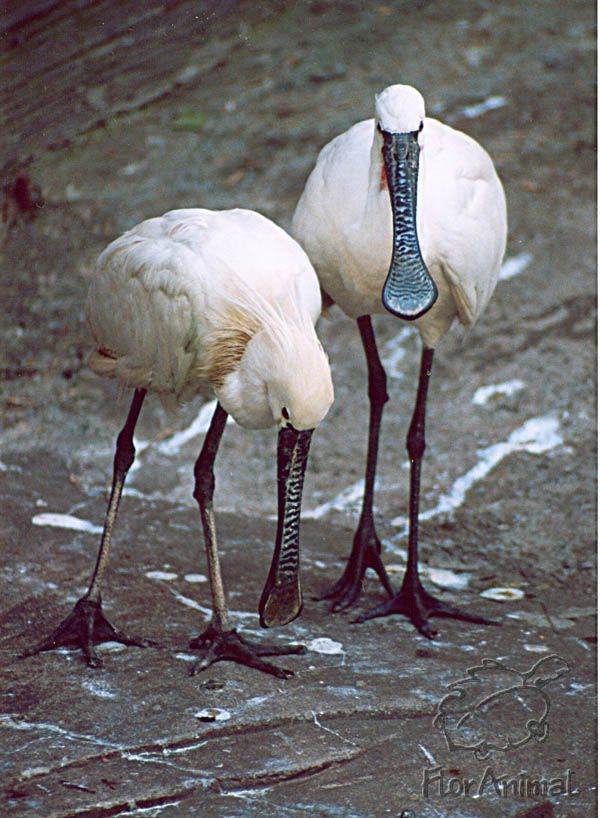 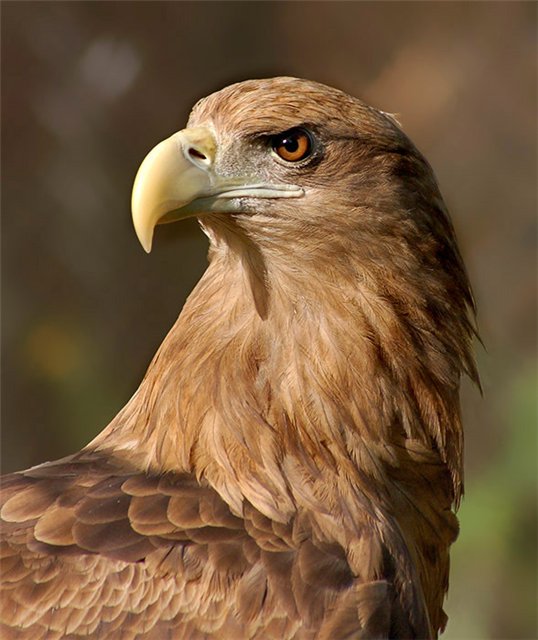 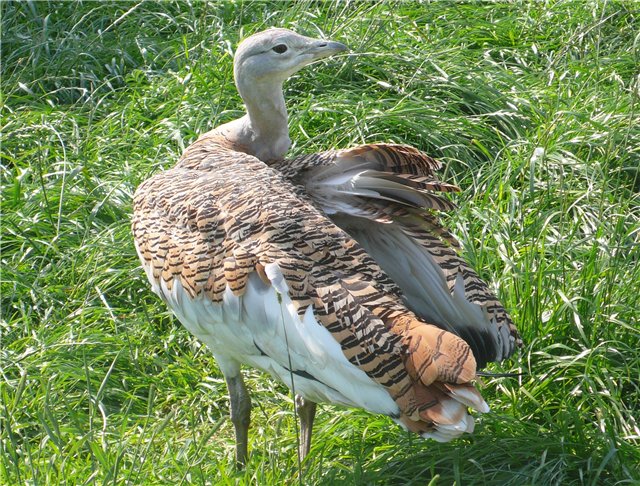 В водоемах Нижнего Дона встречается 71 вид рыб, 
относящихся к 11 семействам. Наиболее
 распространенные – карповые 
(27 видов)
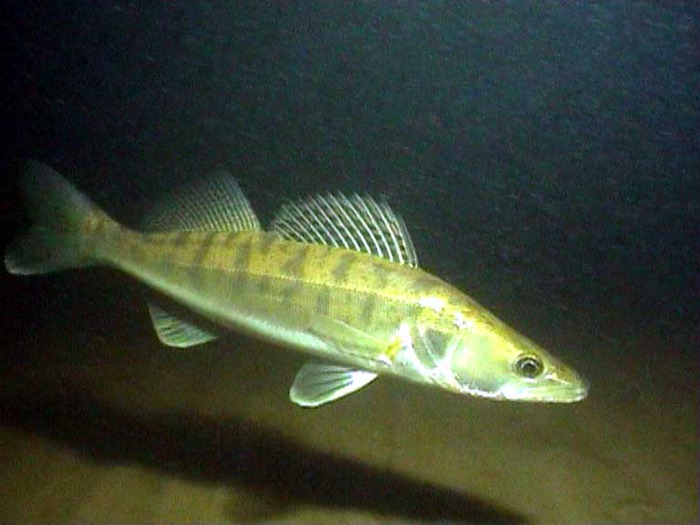 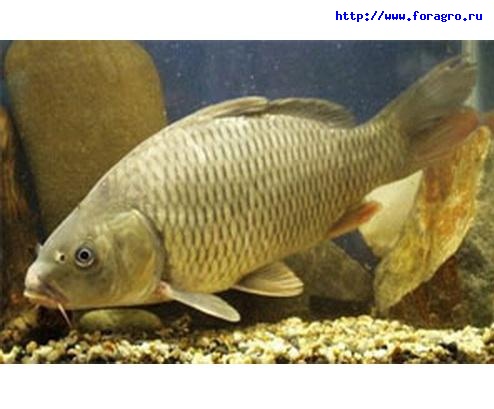